С Днем
       Матери!!!
Группа №8 
«Веснушки»
Мамин день, и мы желаем,
 чтобы маму понимали 
все: и папа, и детишки – 
И девчонки, и мальчишки.
Чтобы слушались, ценили
И минутку находили
Мамочке сказать спасибо
Можно и без слов, лишь видом.
Пожелаем мы , родная,
Оставайся ты такая:
Добрая, красивая,
Самая любимая!
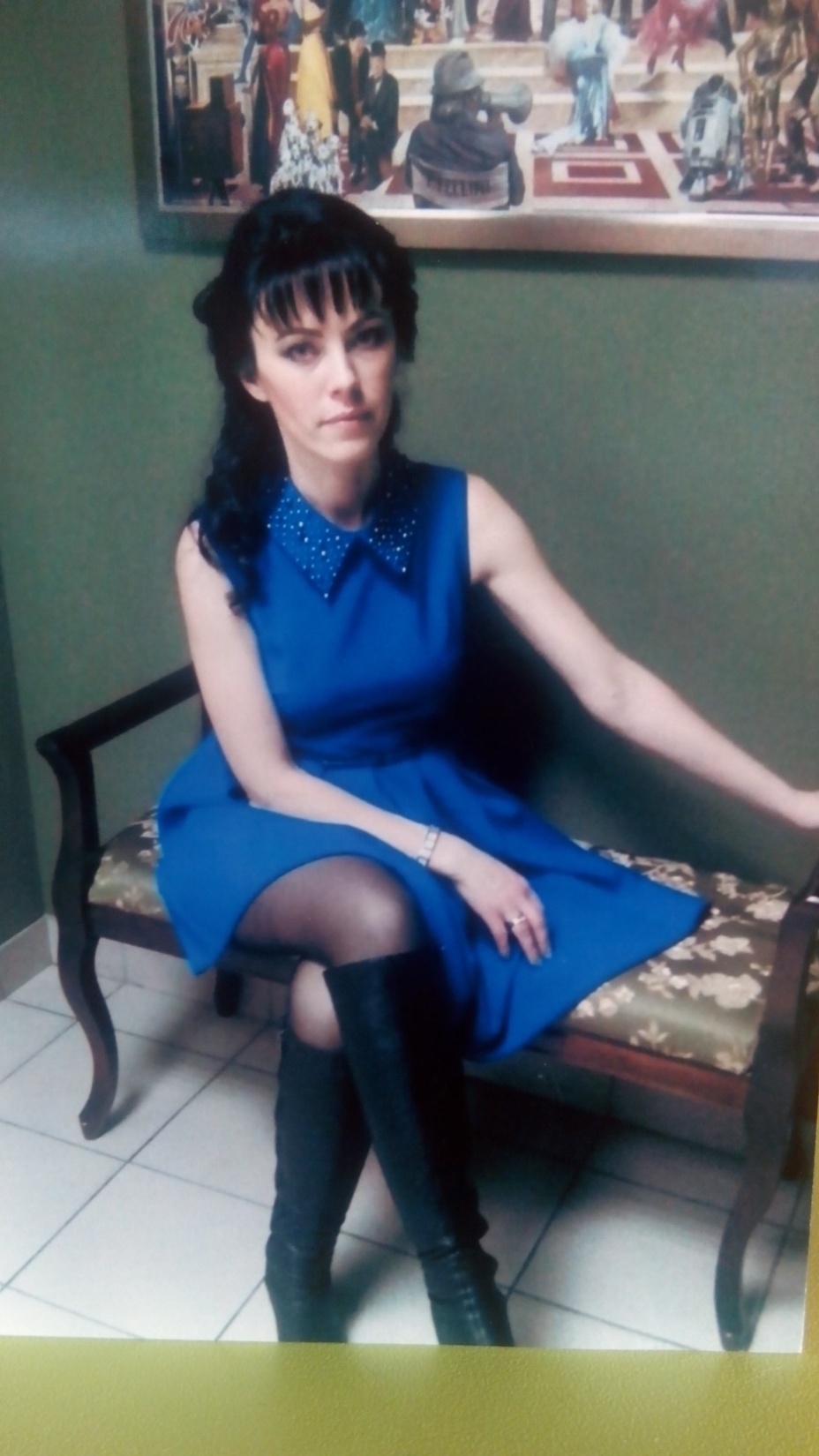 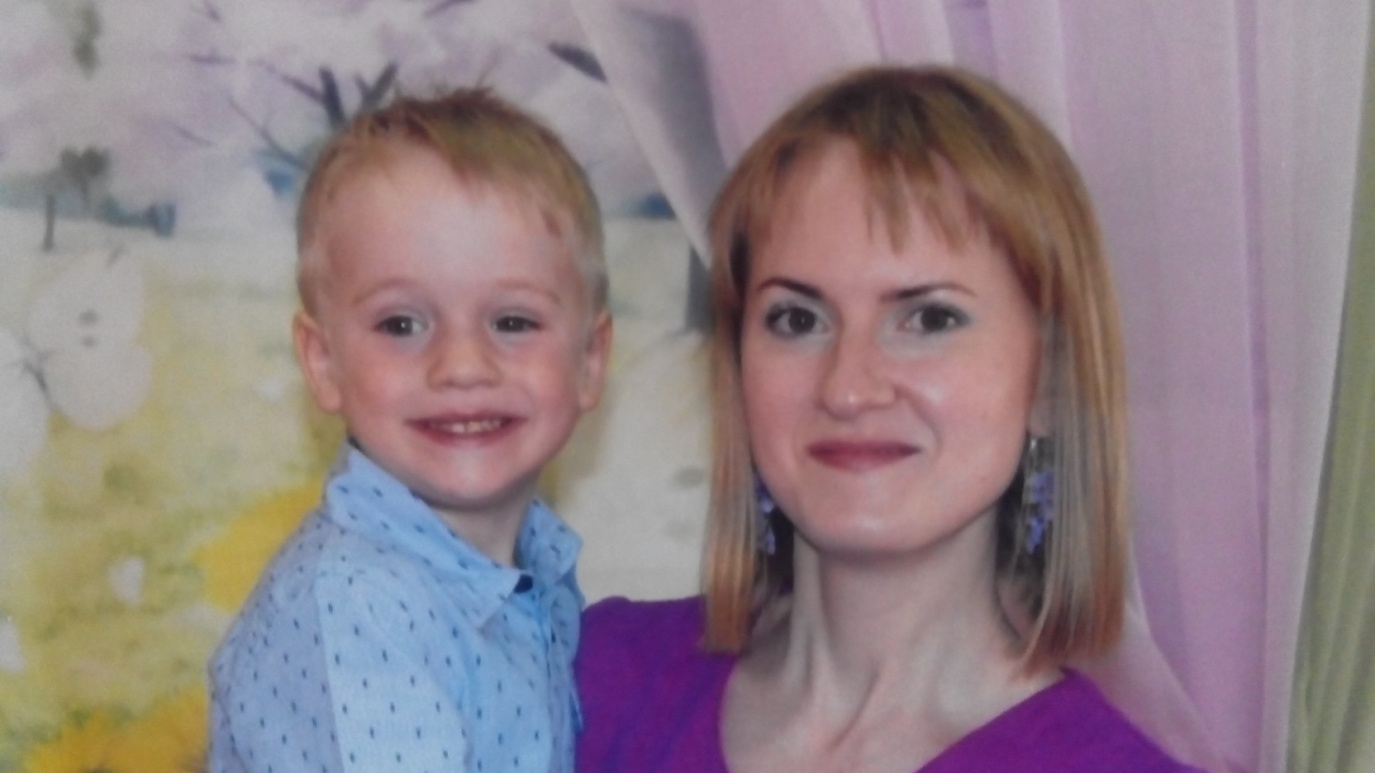 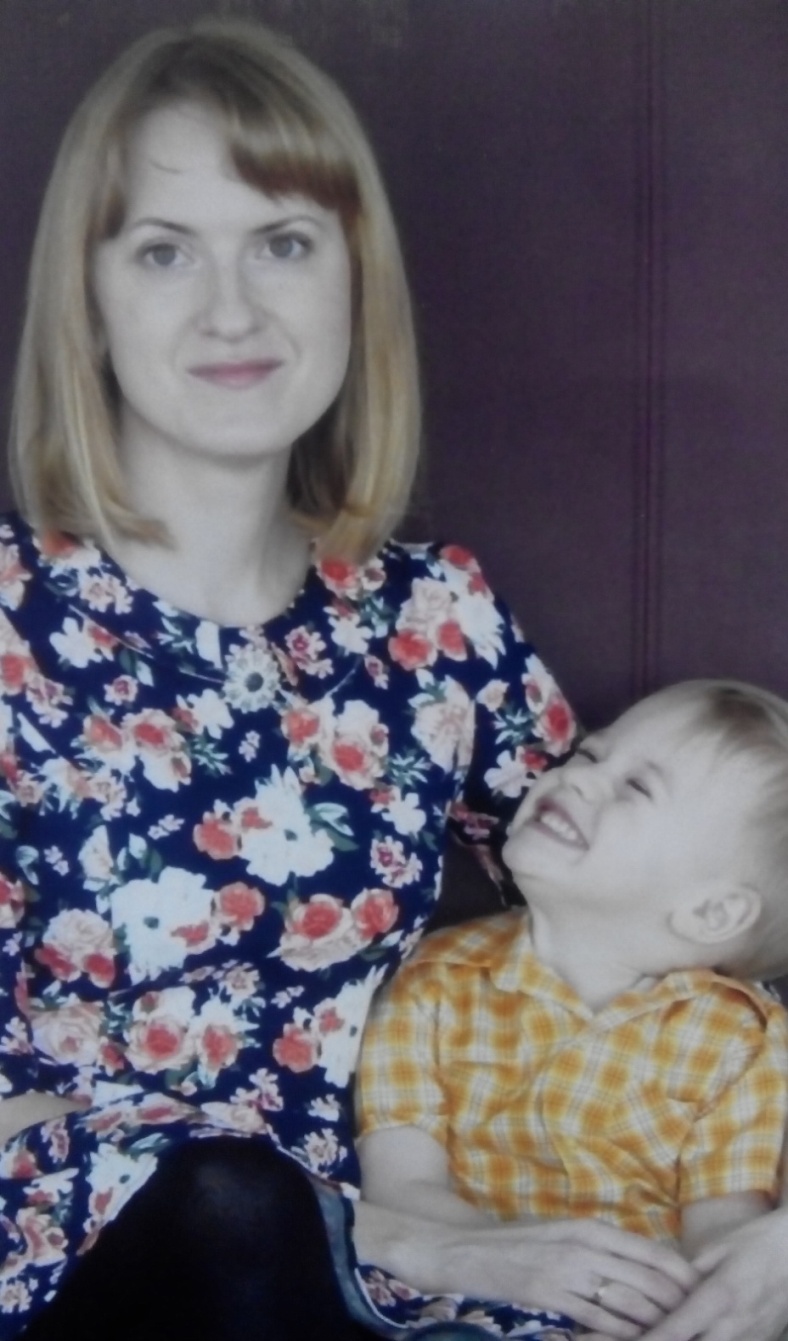 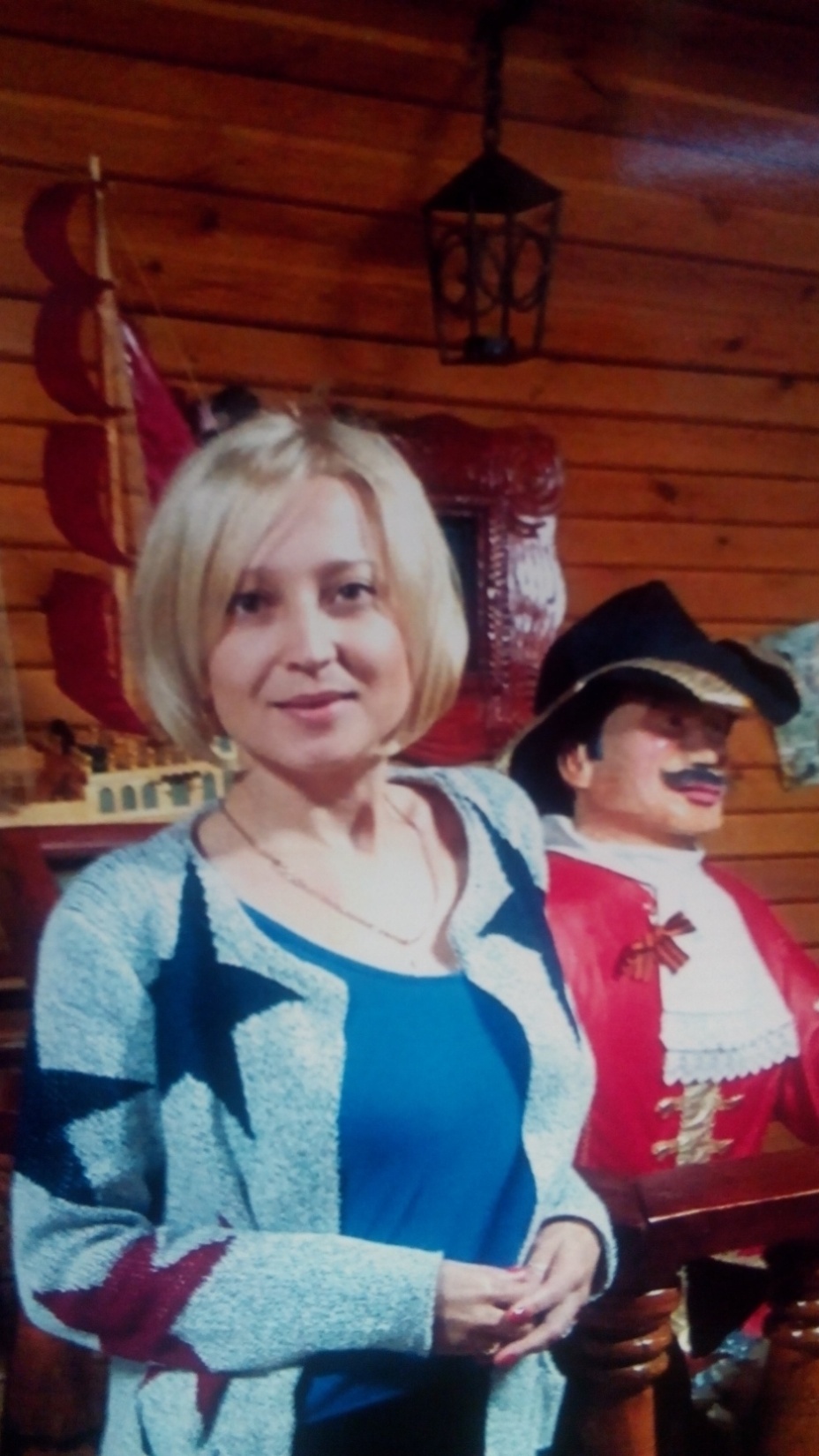 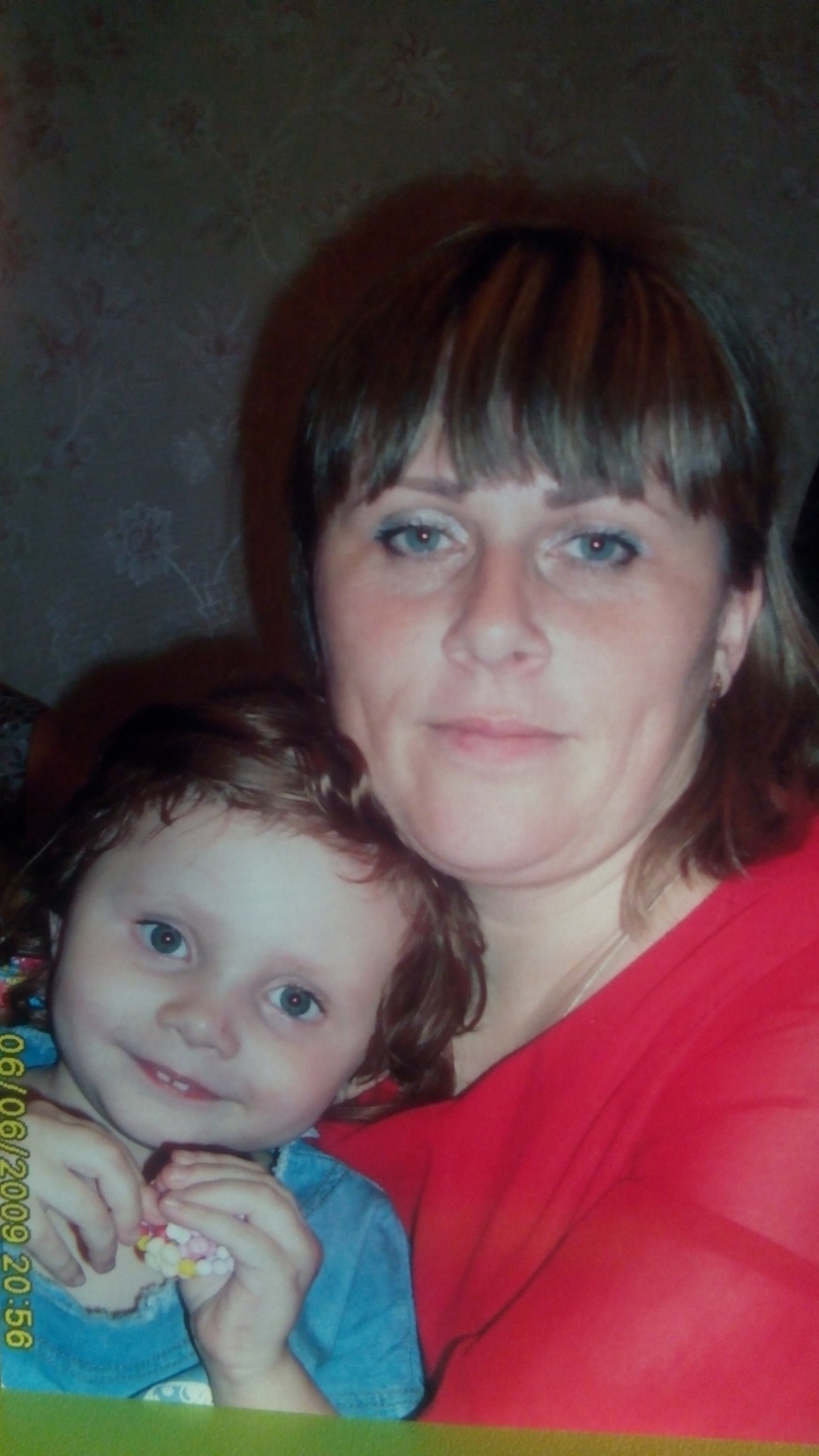 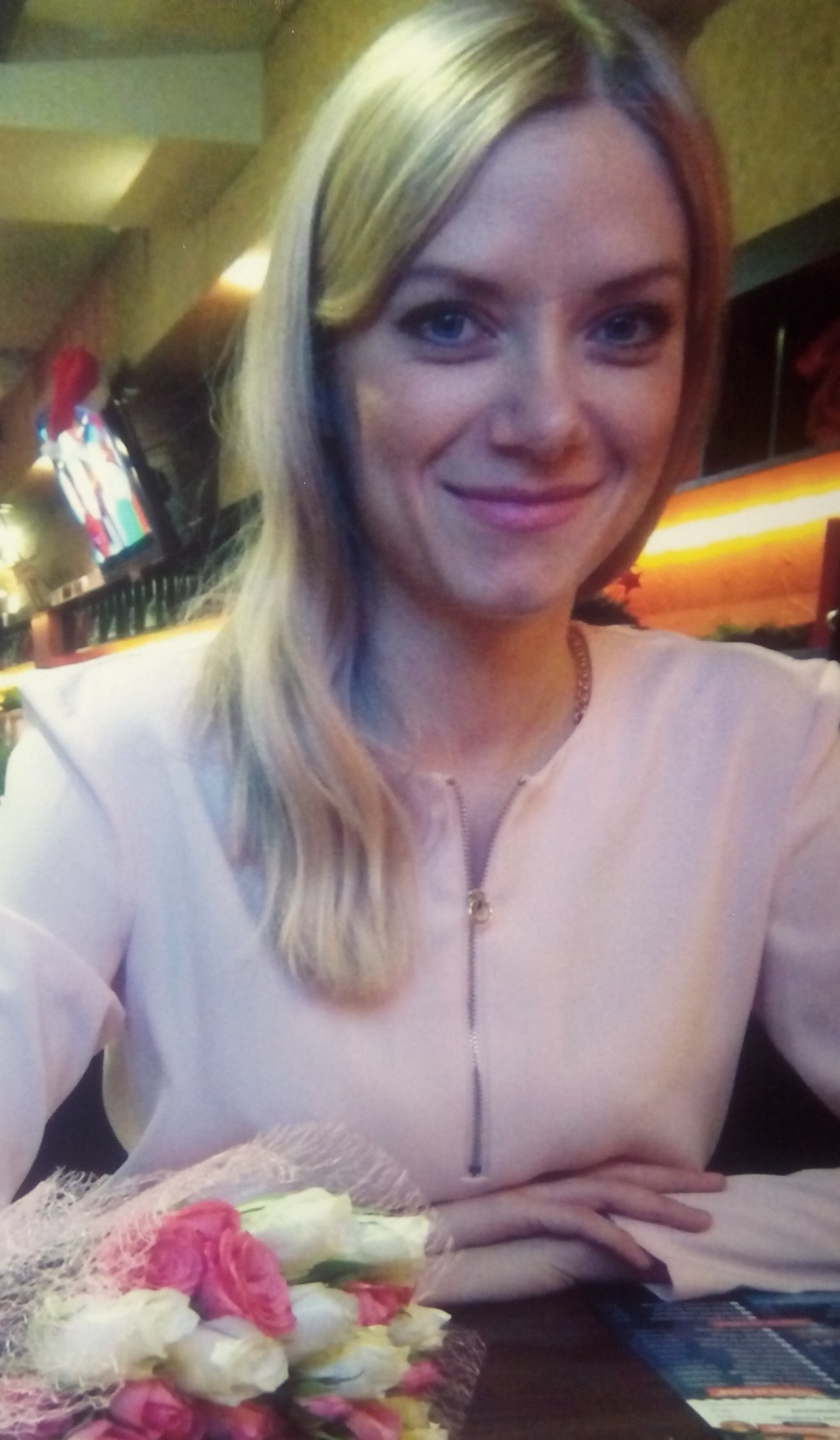 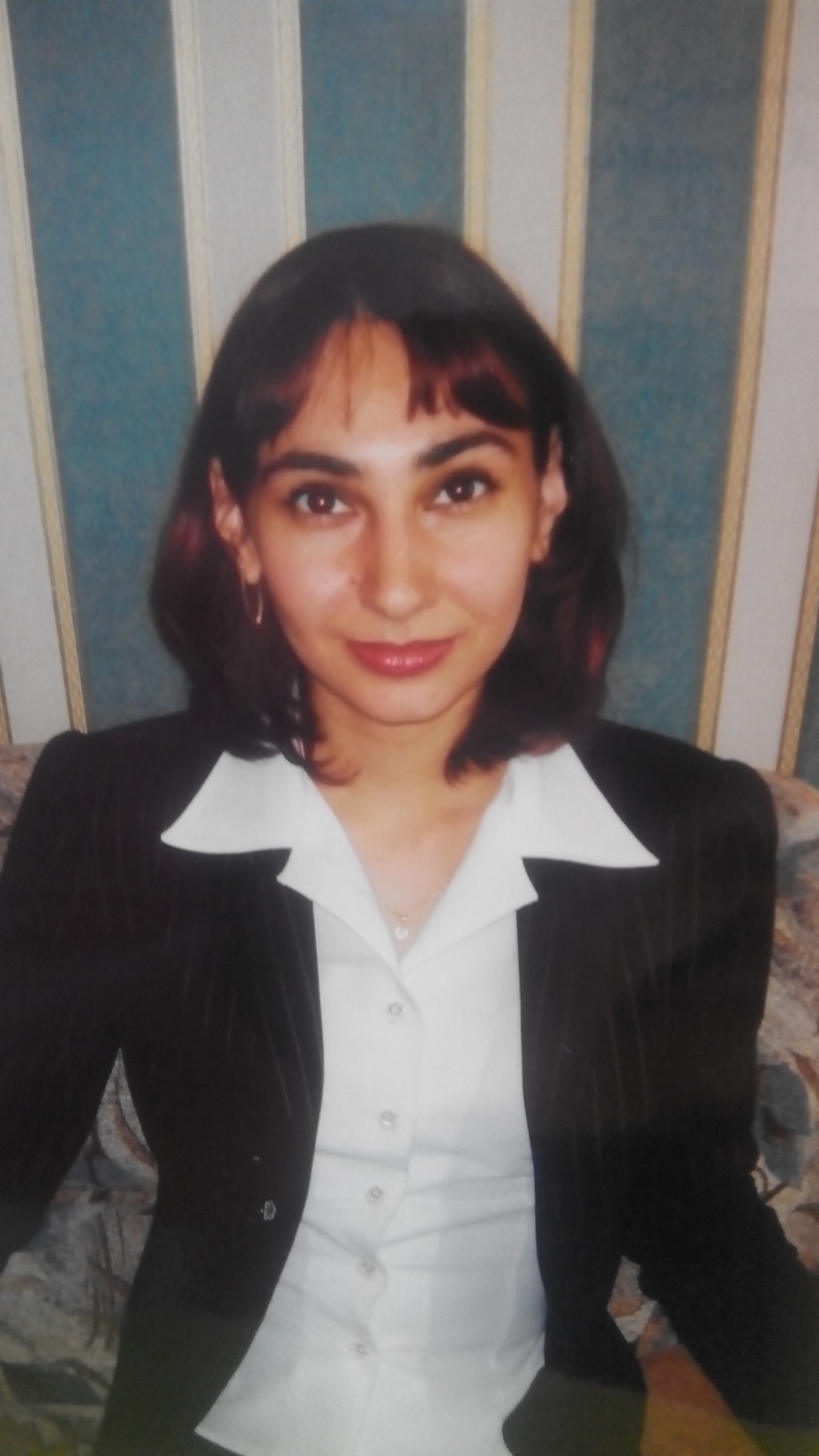 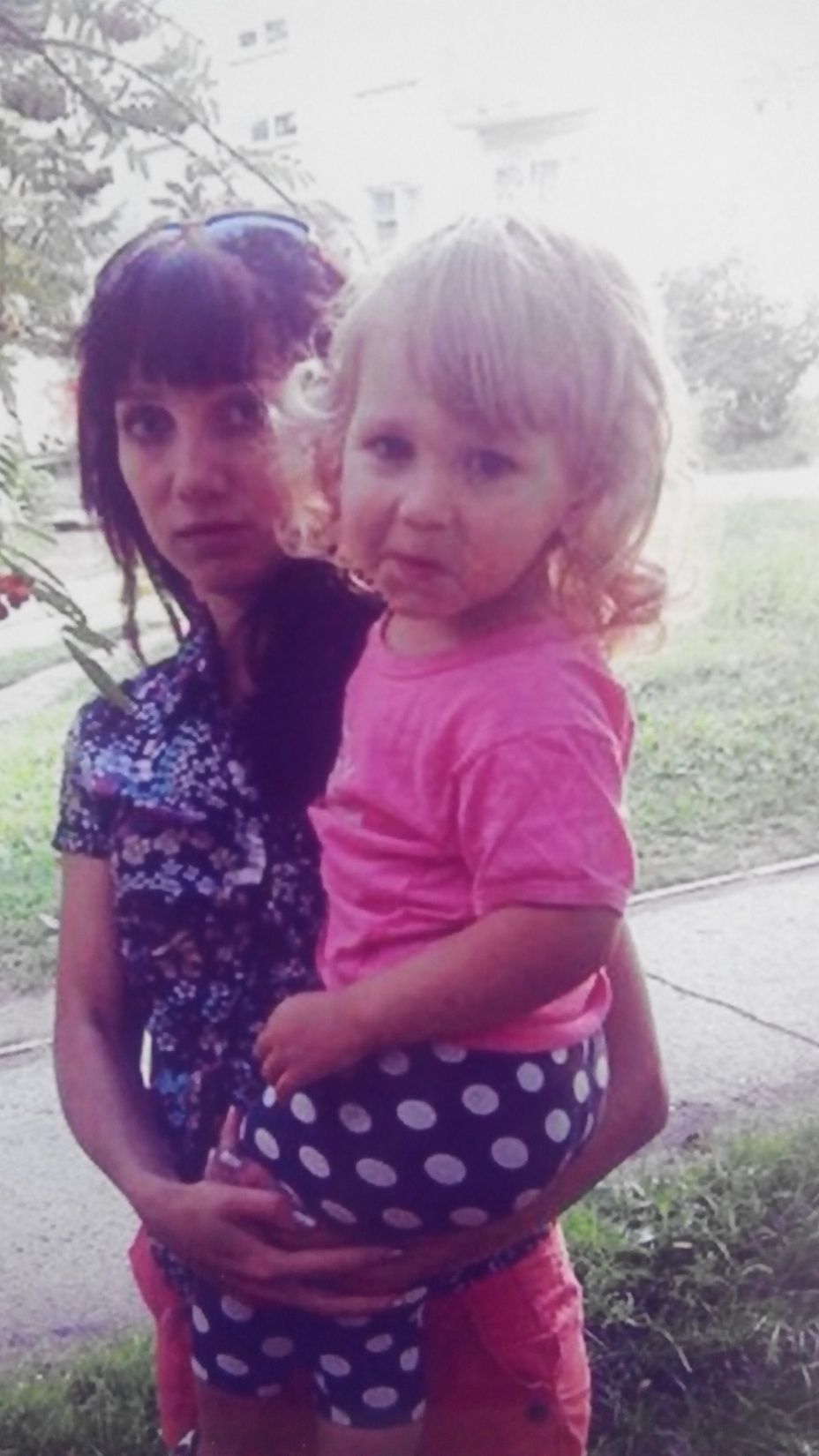 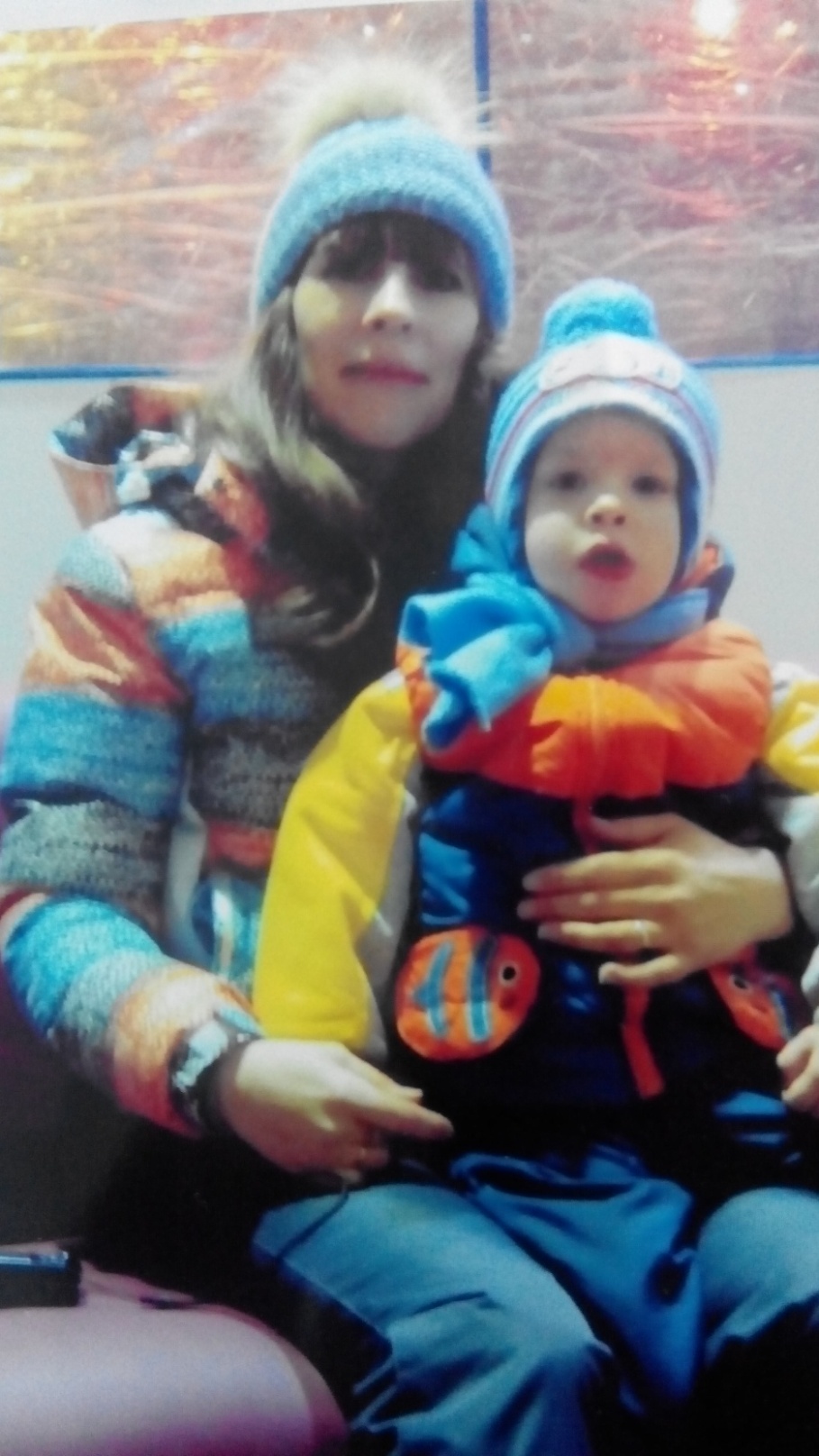 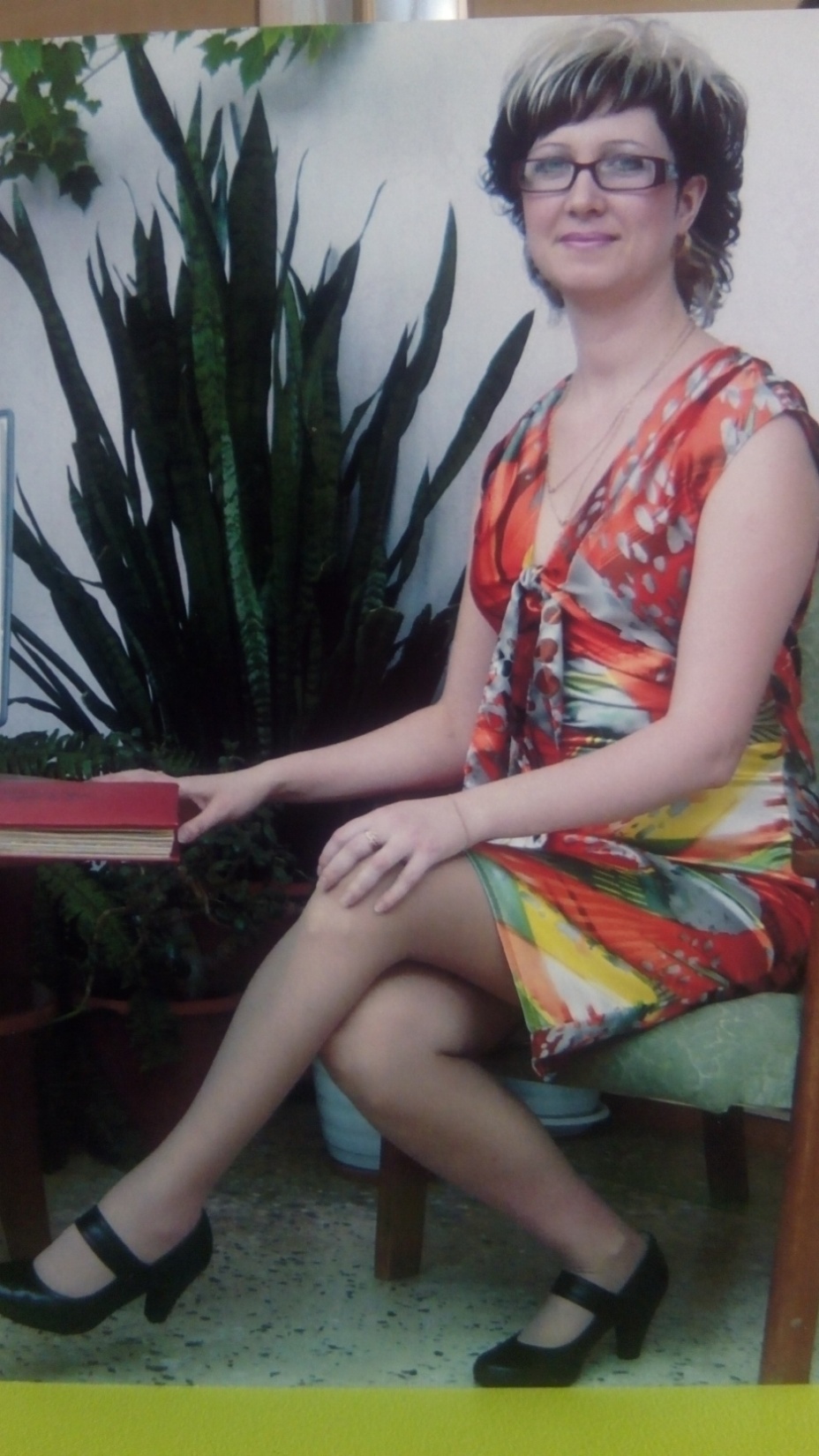 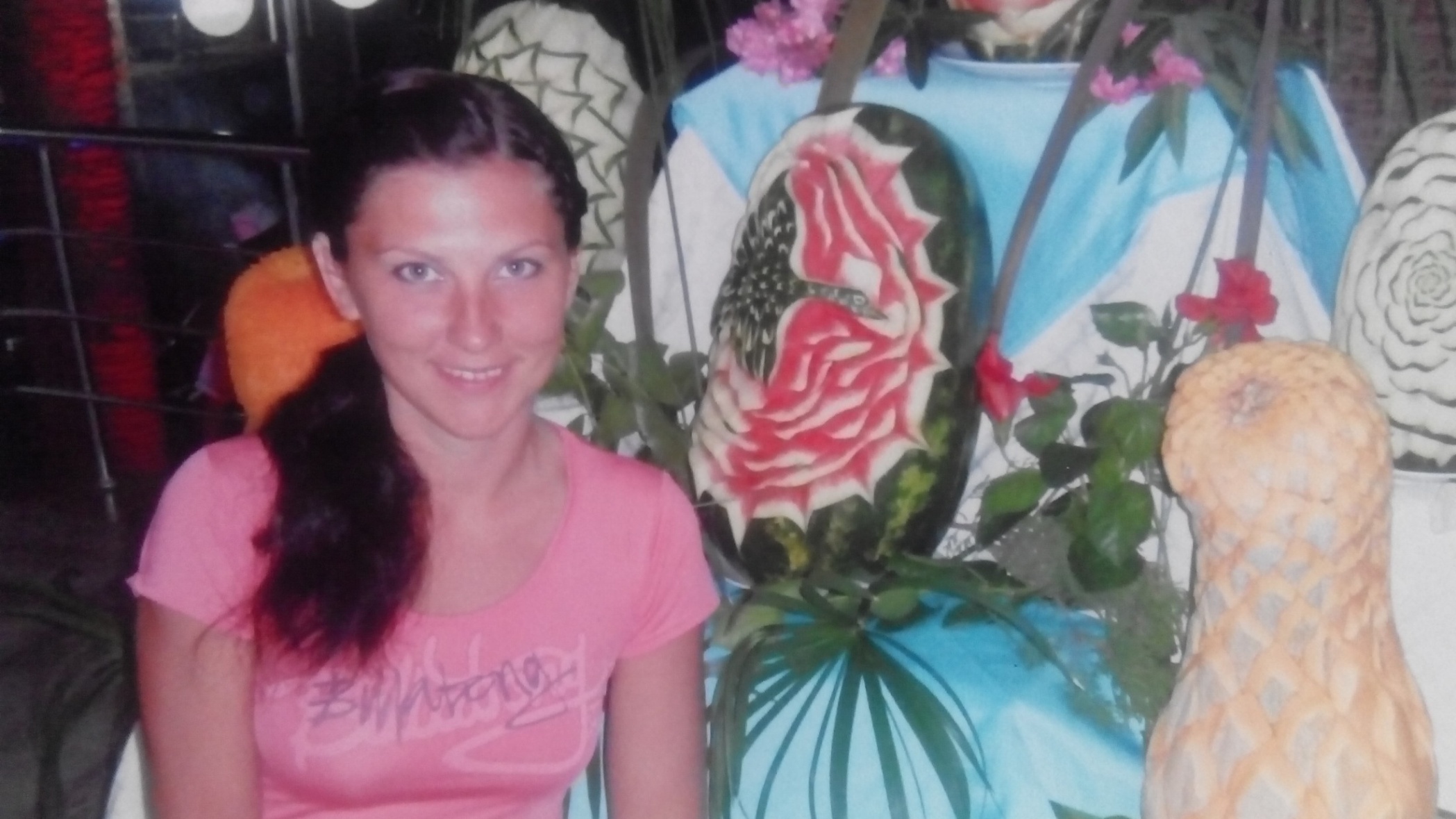 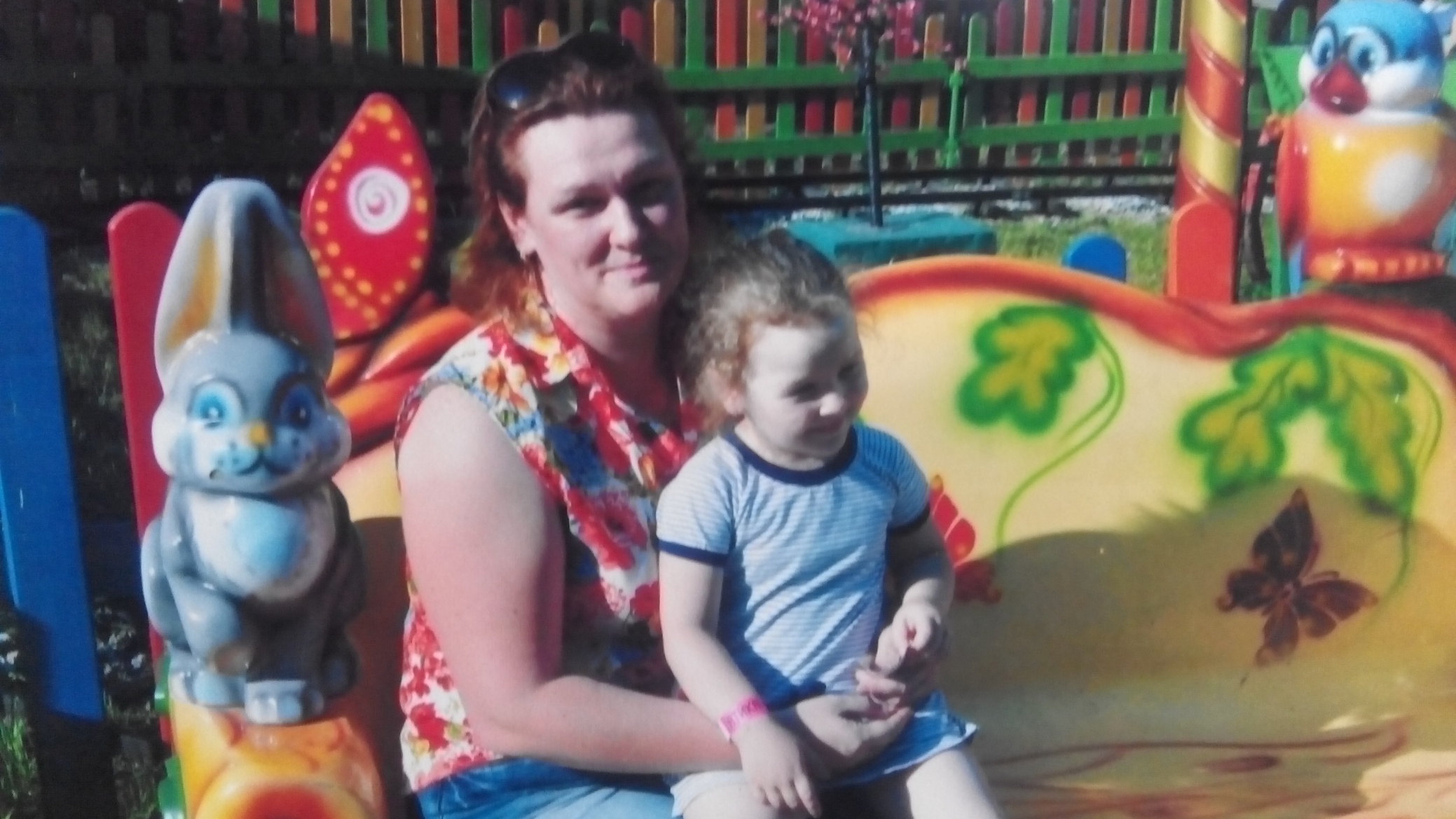 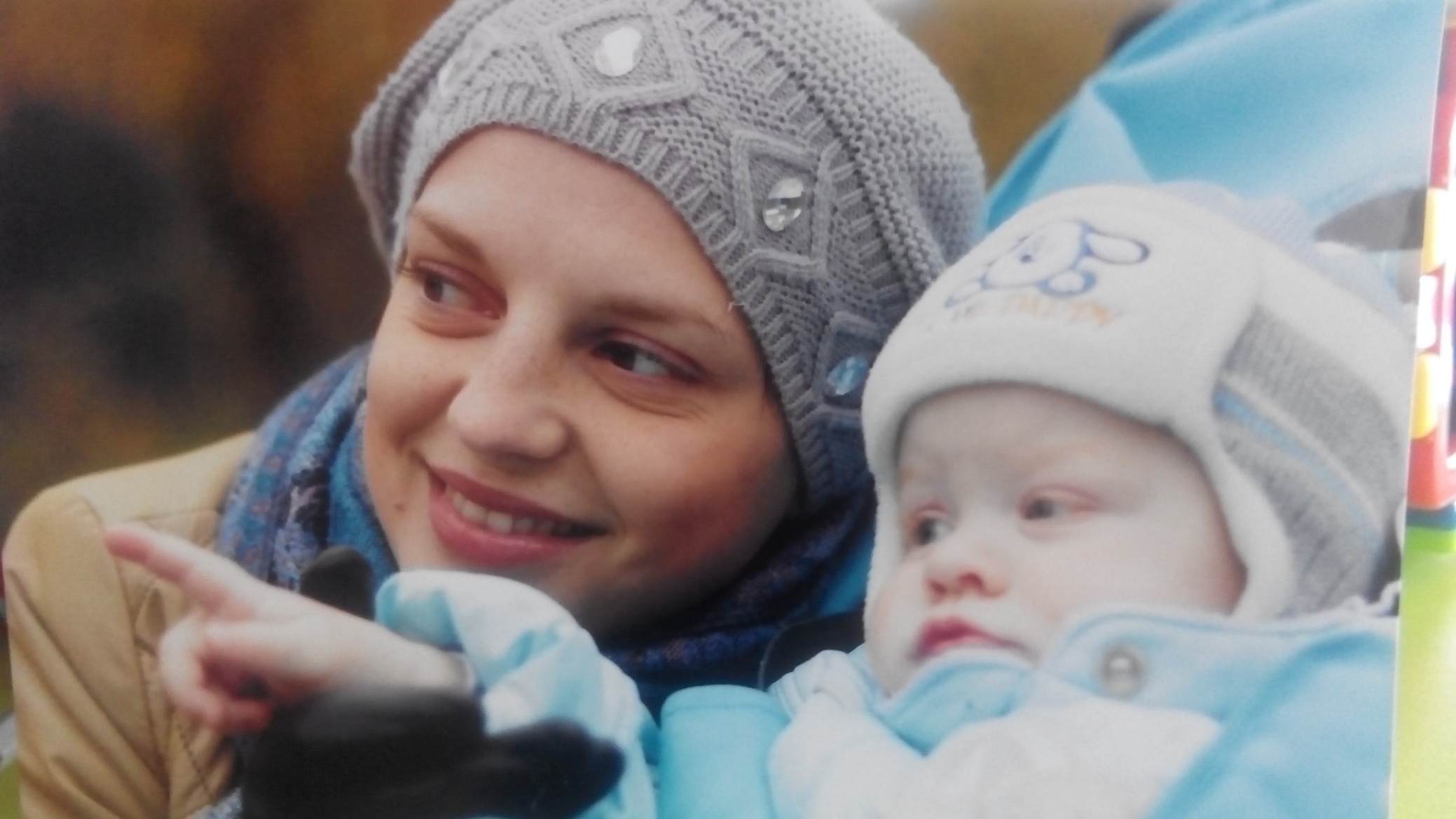 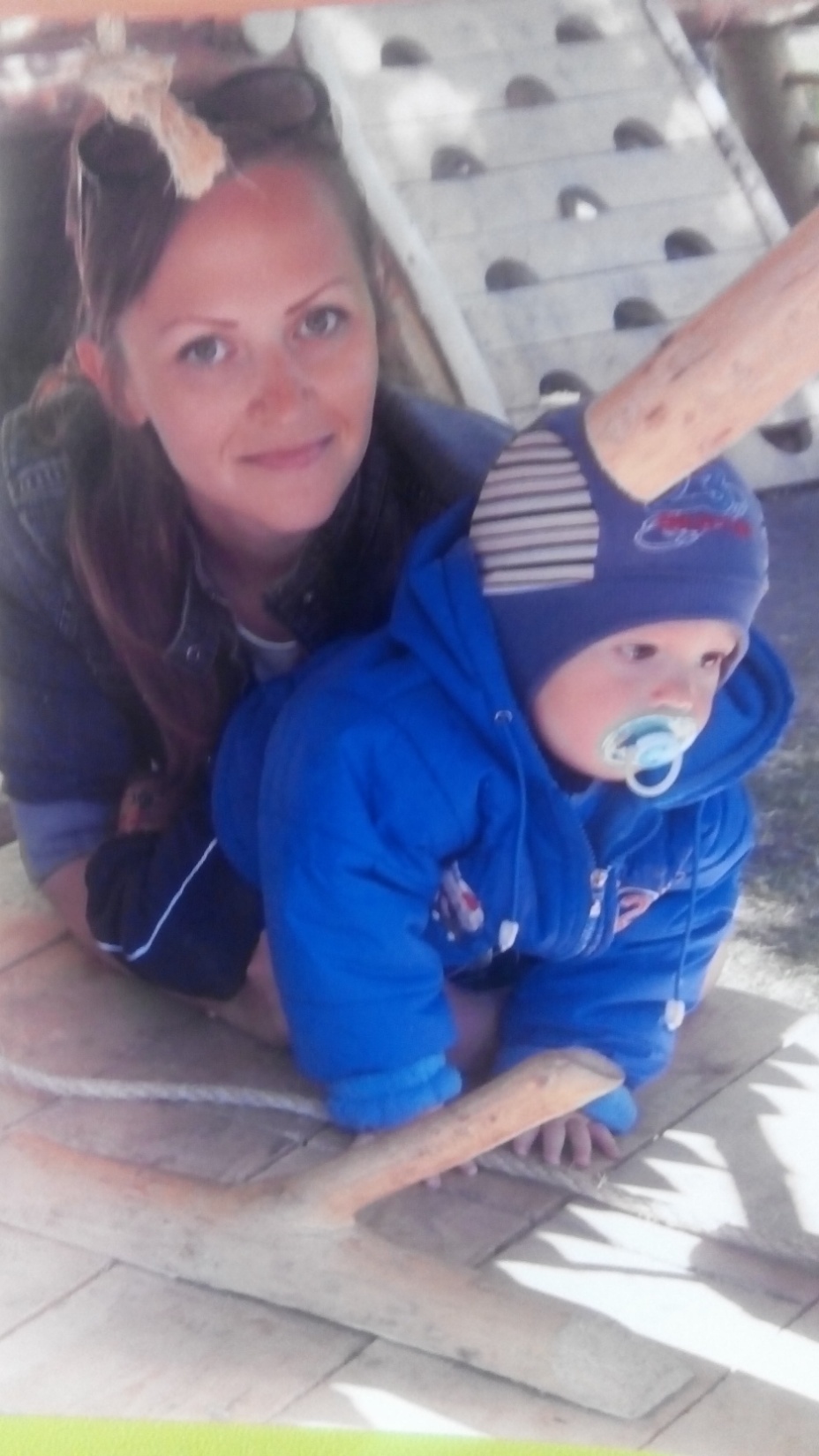 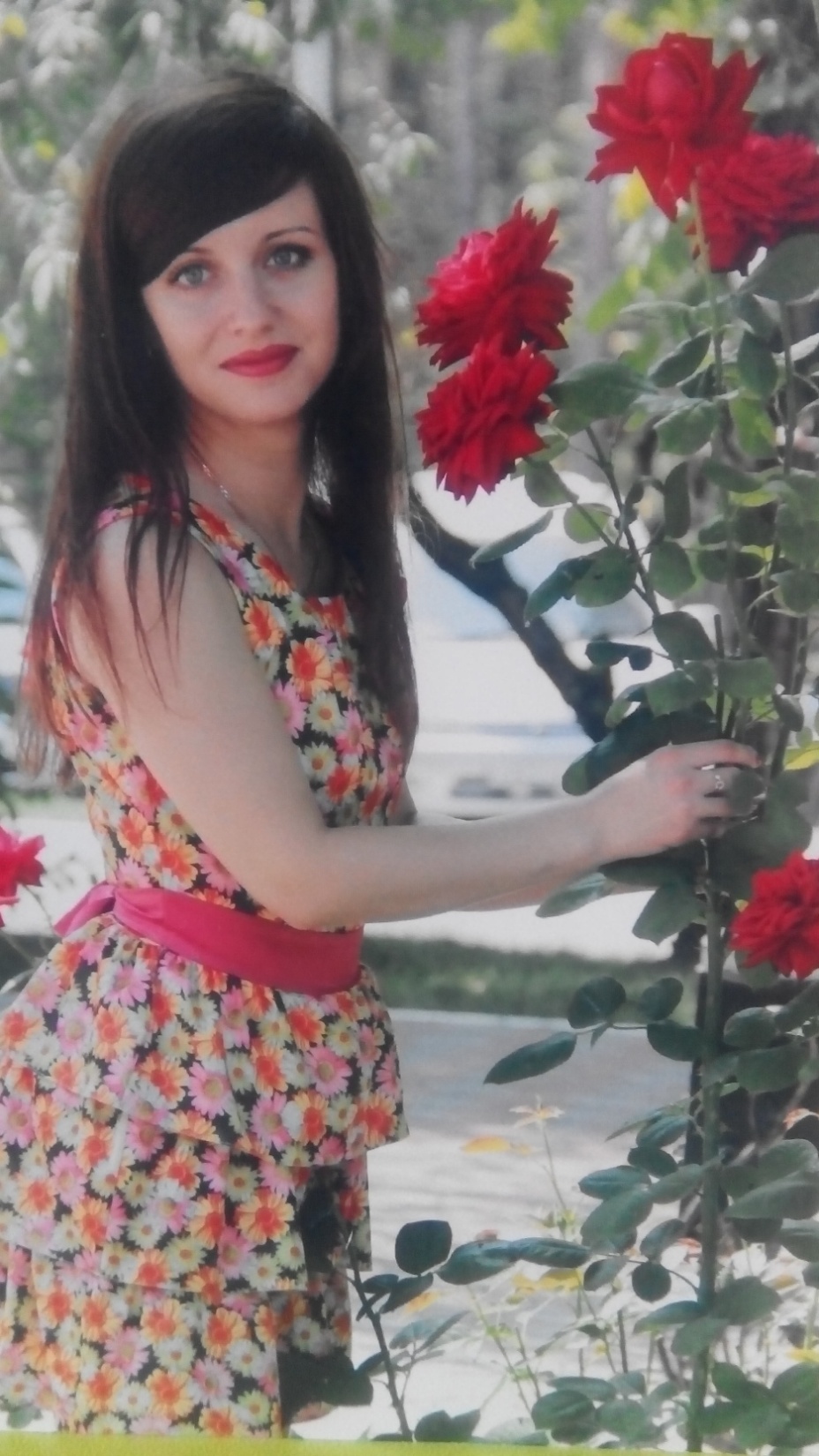 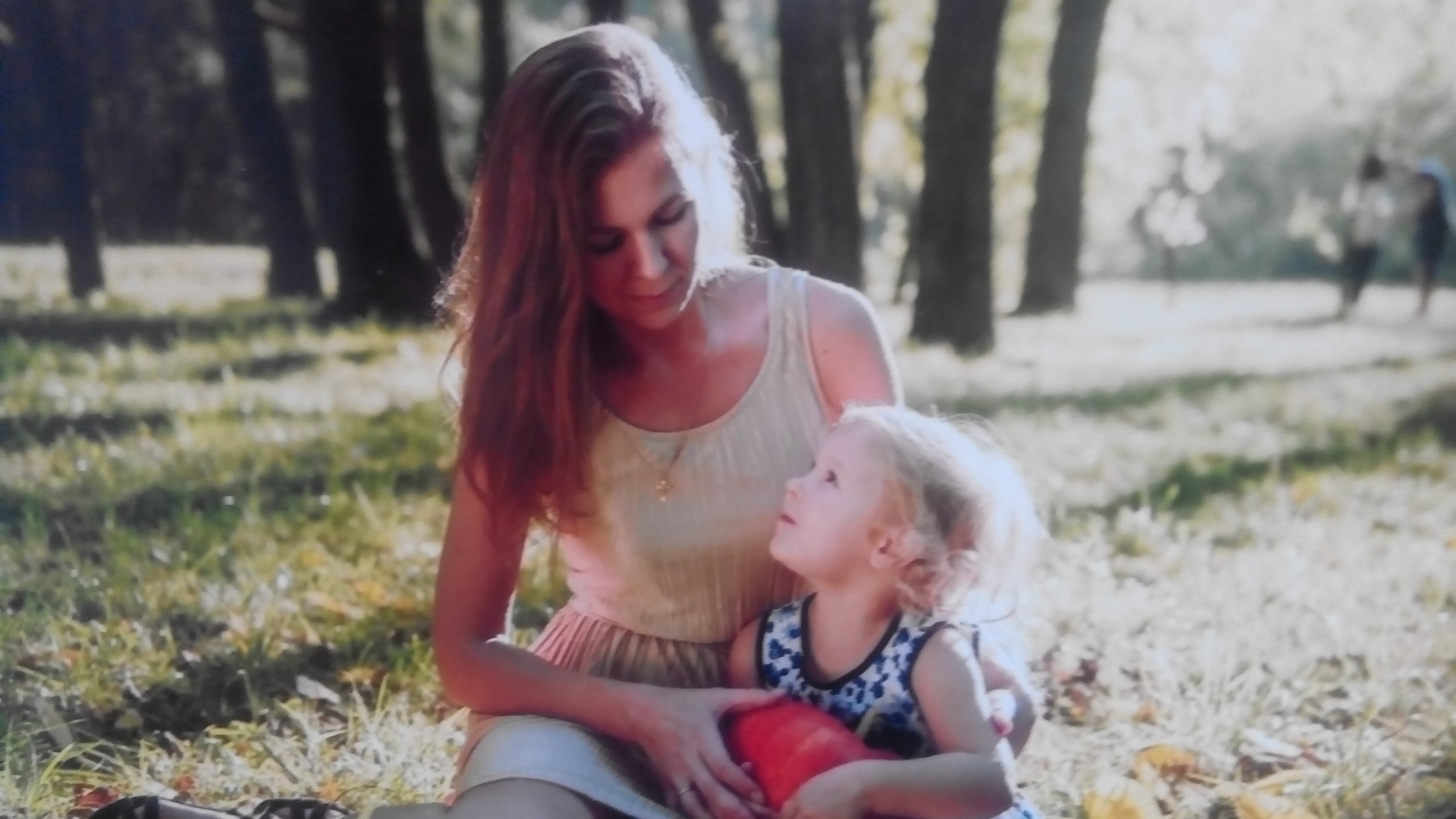 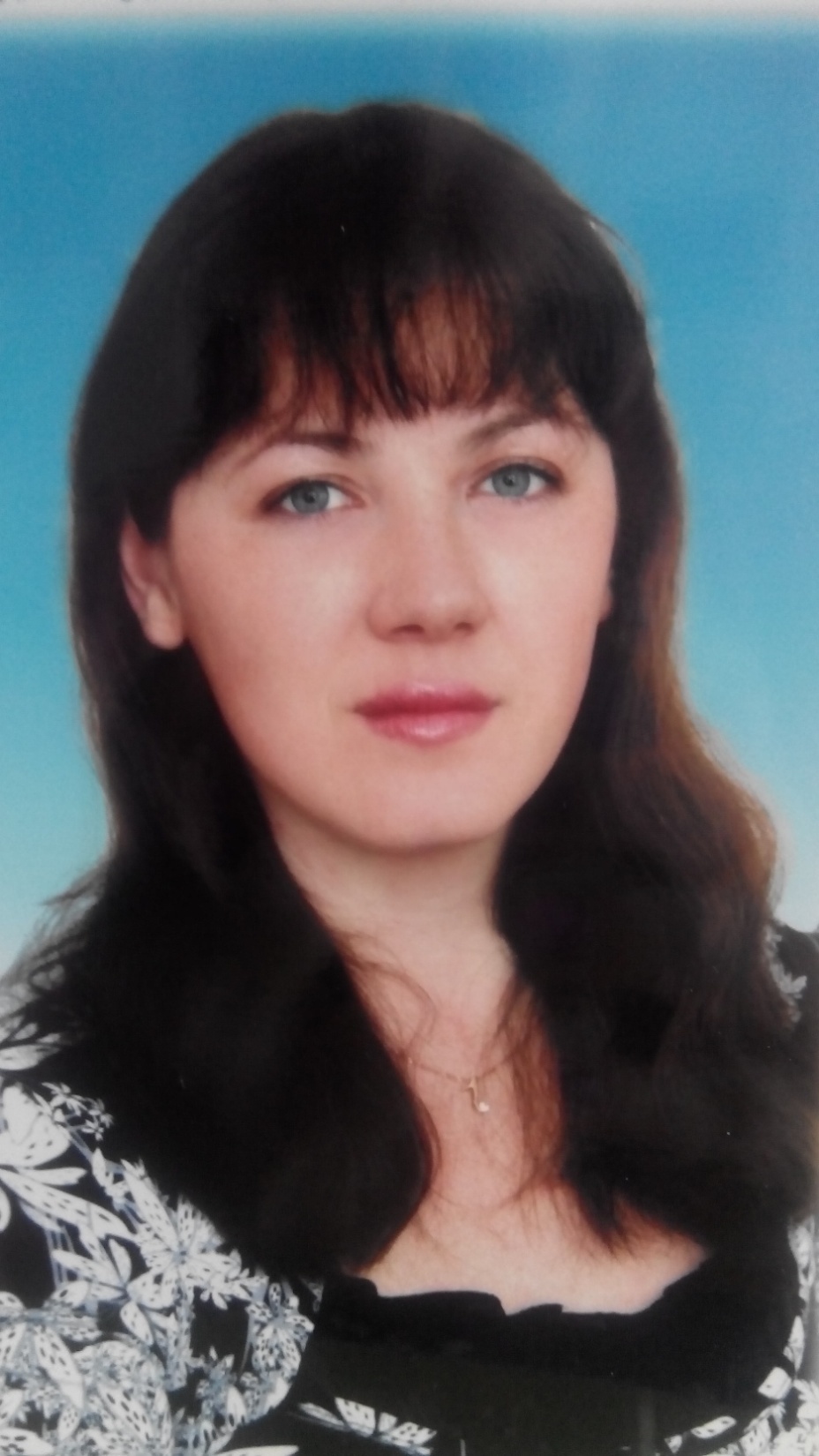 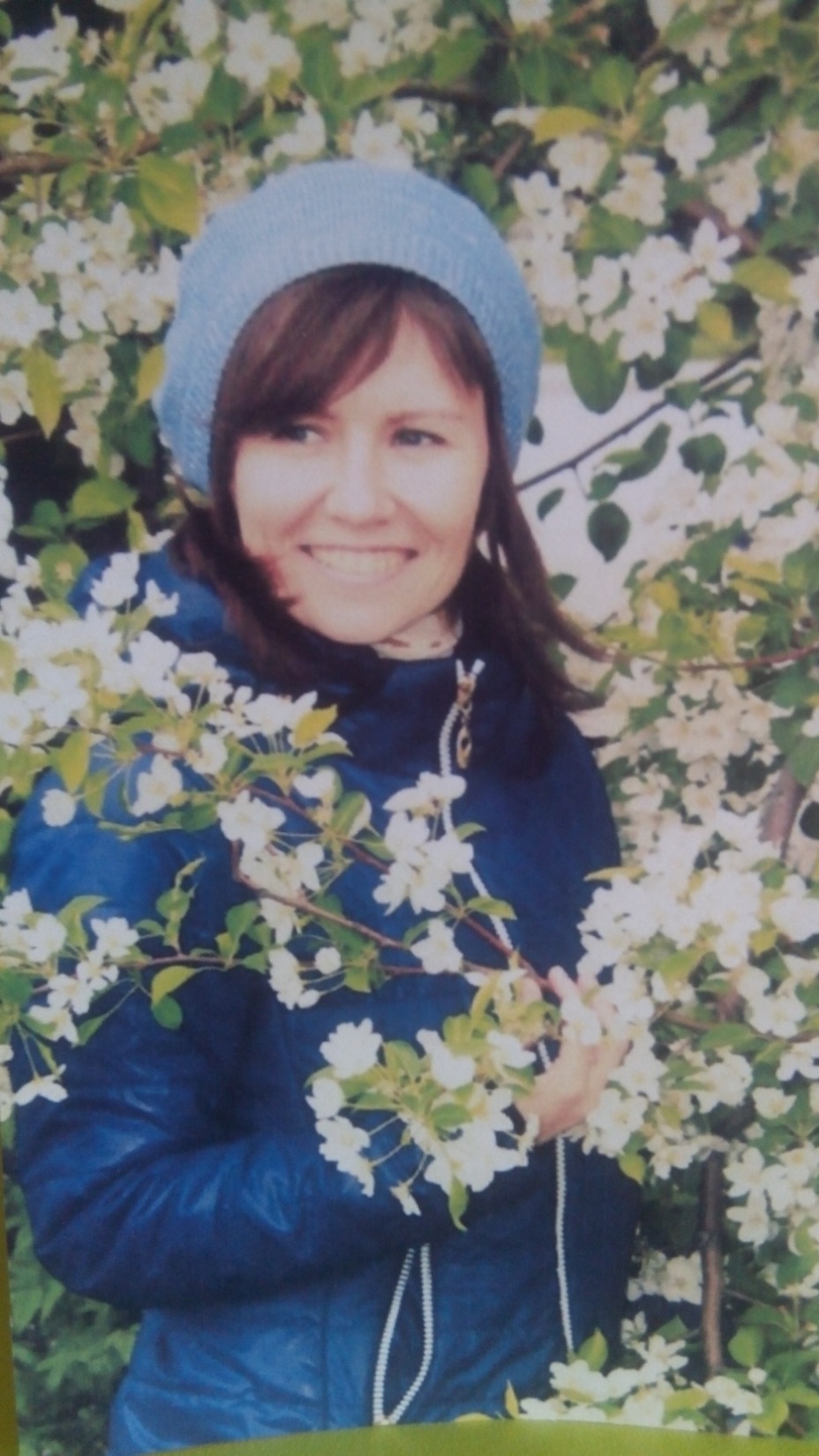 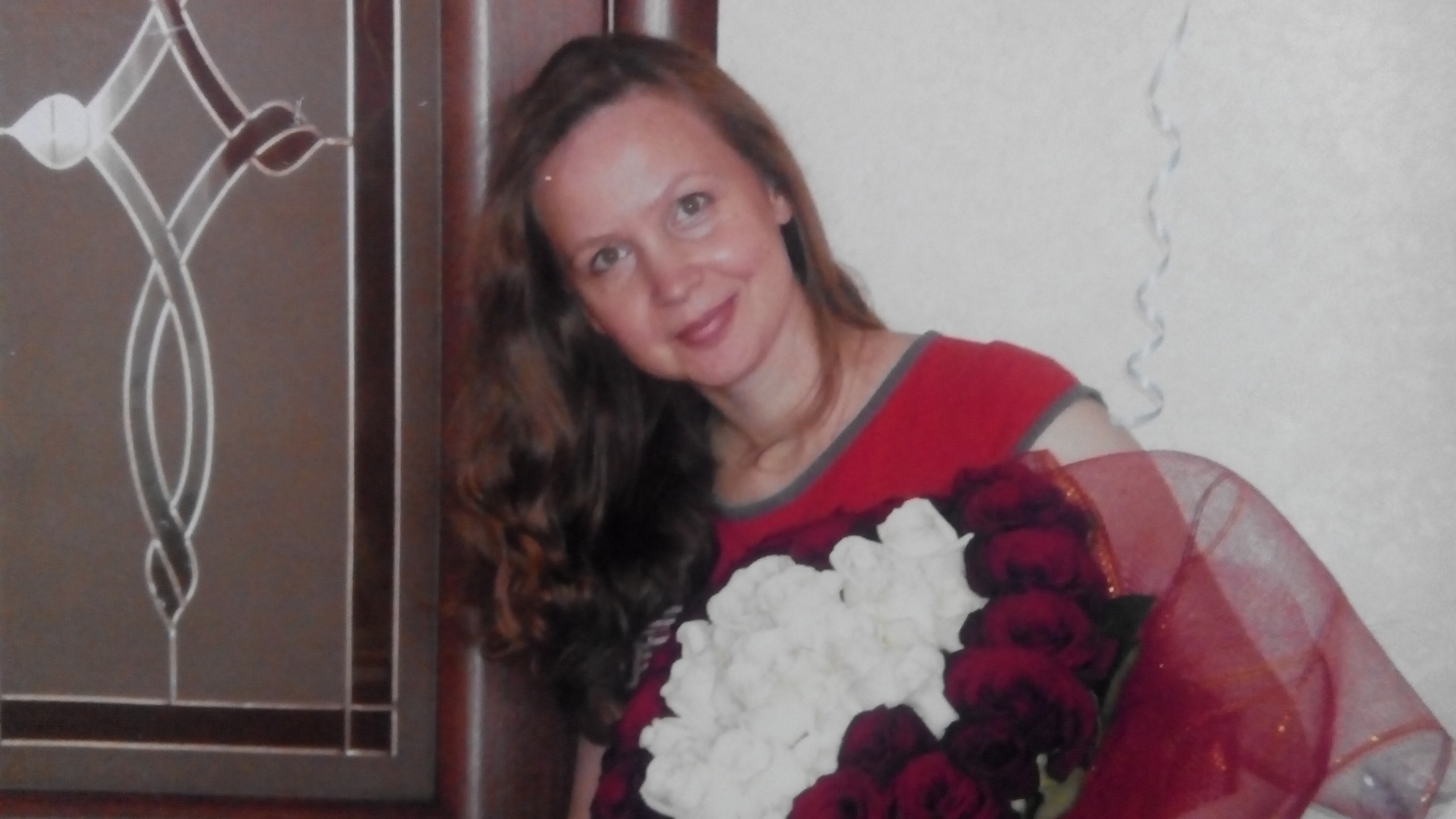 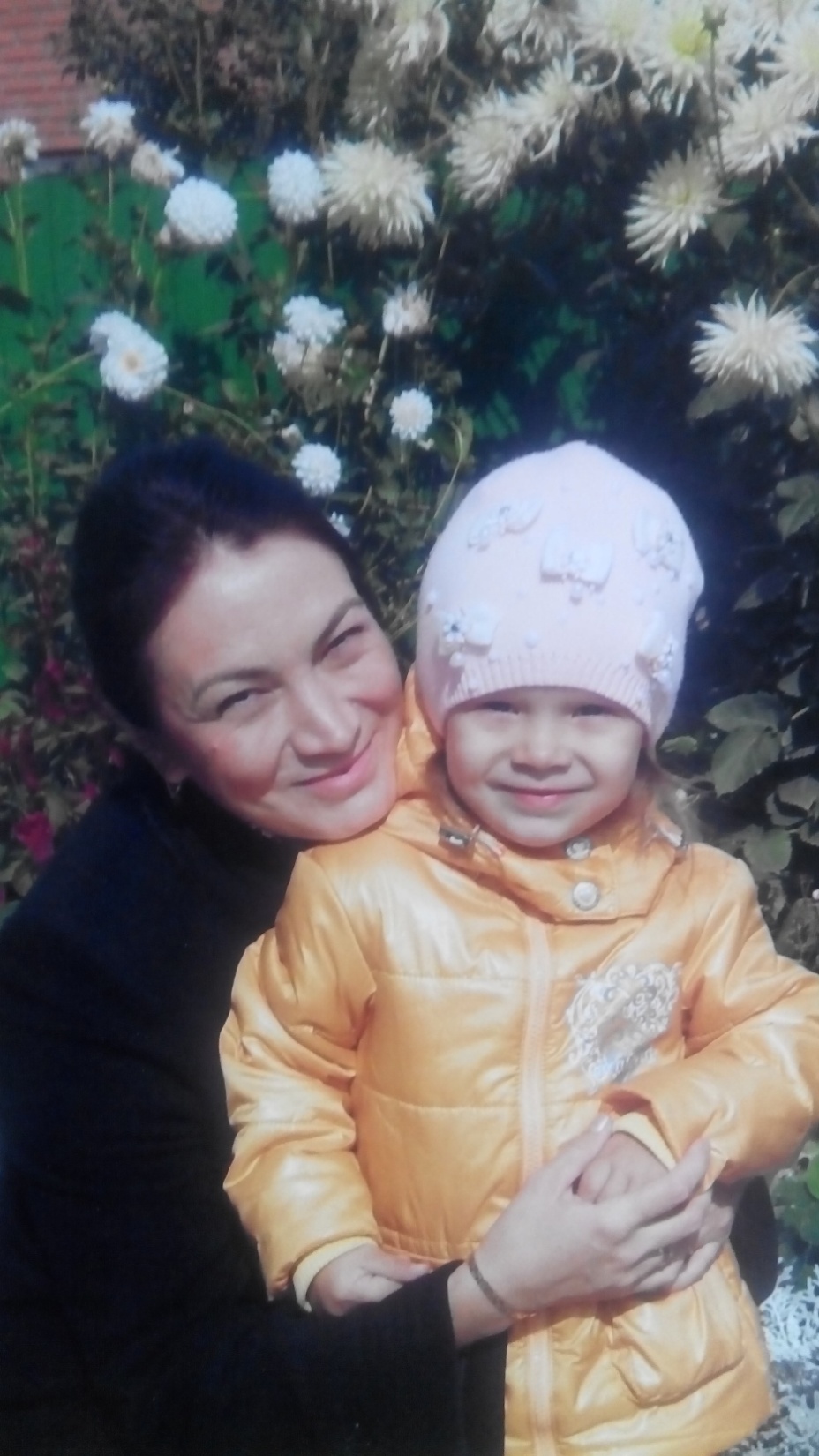 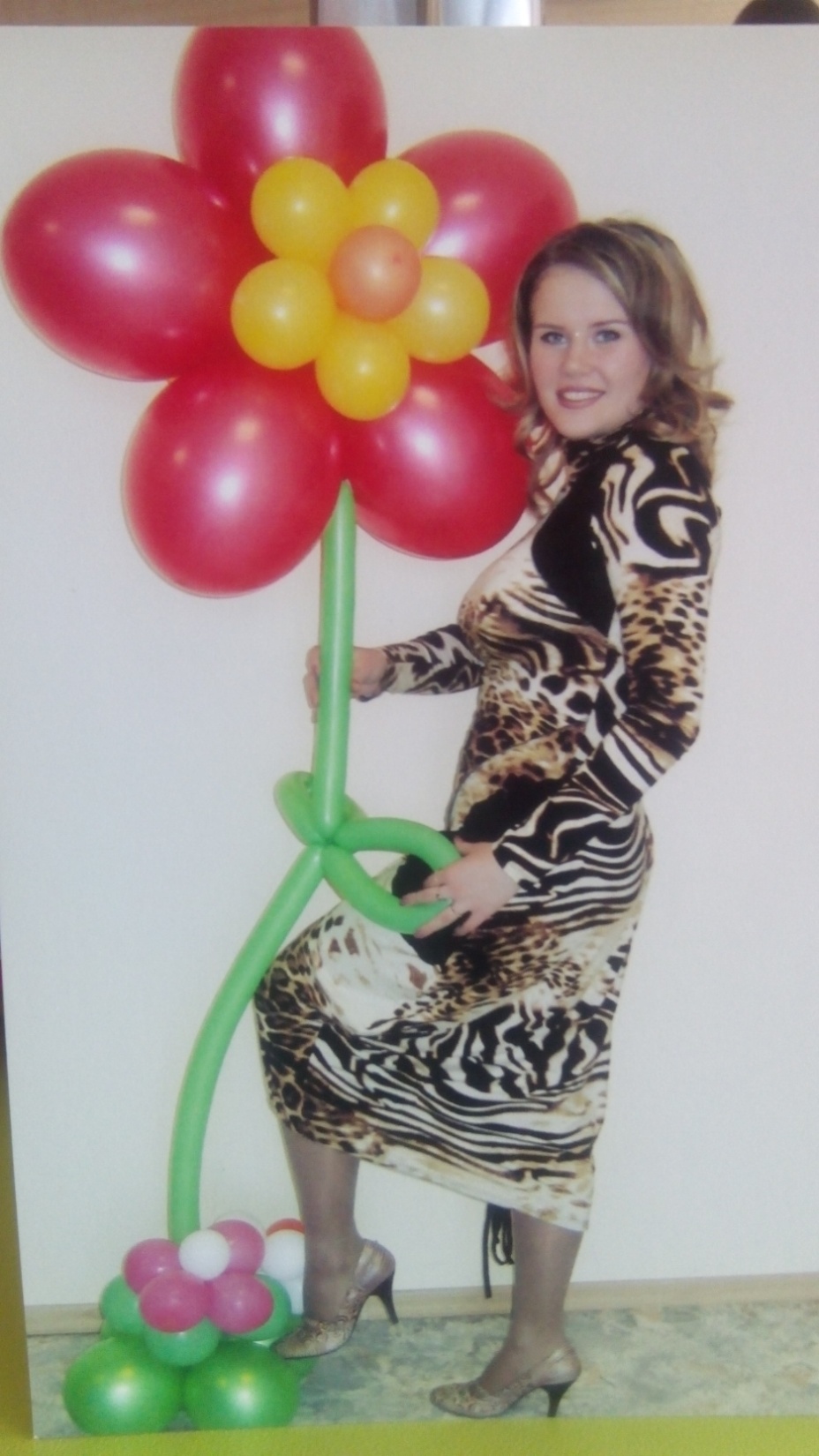 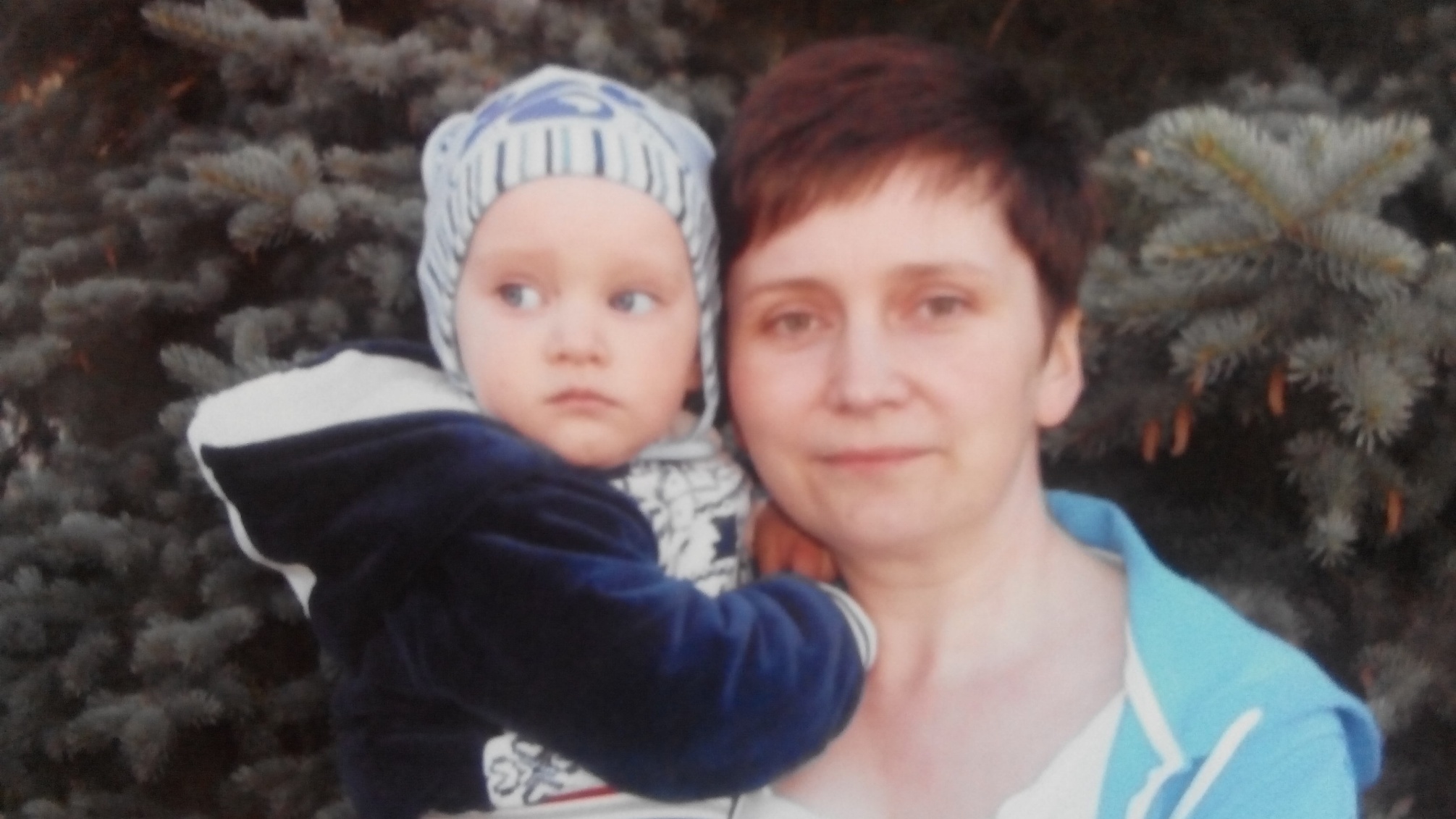 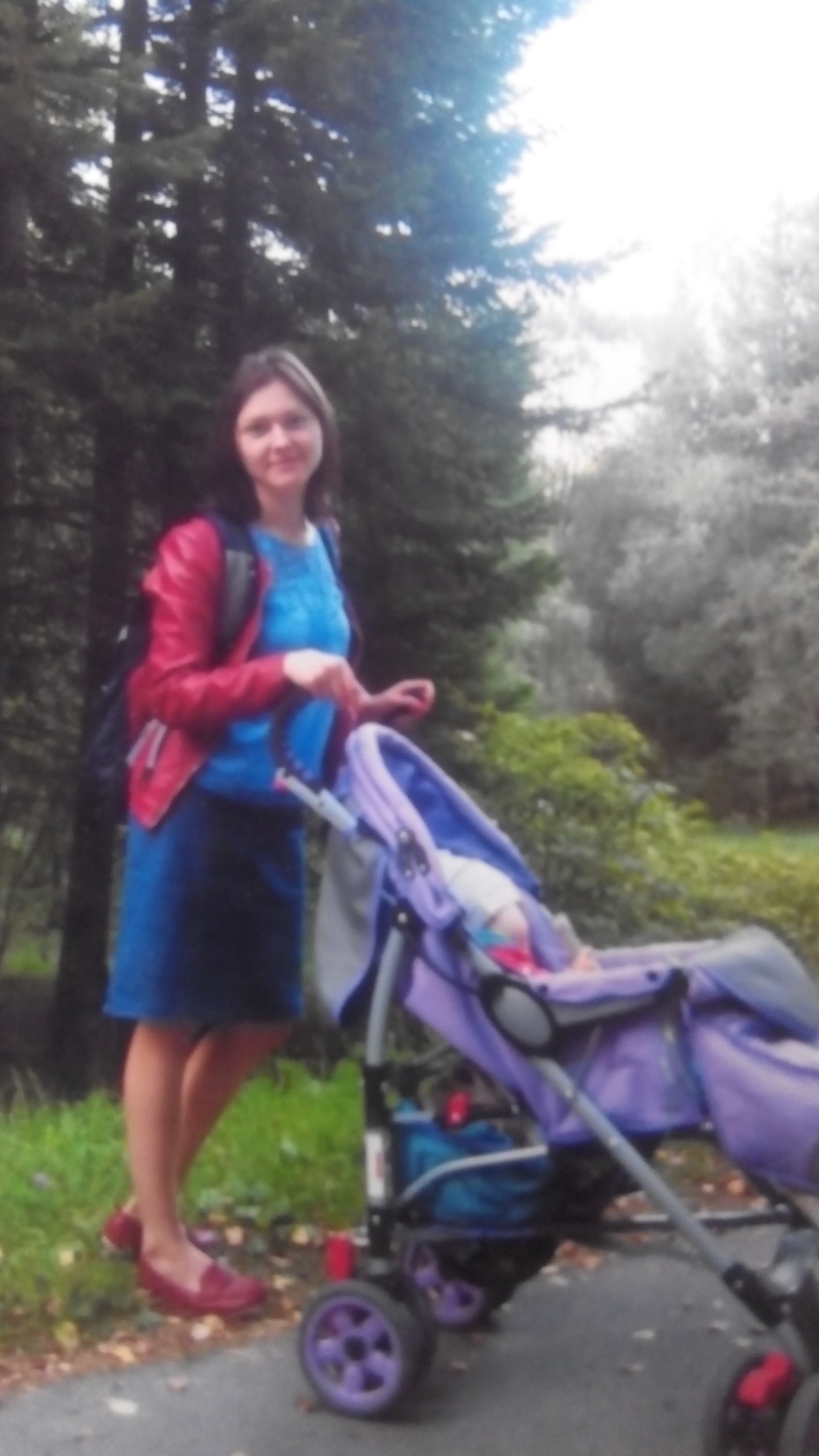 Поздравляем!